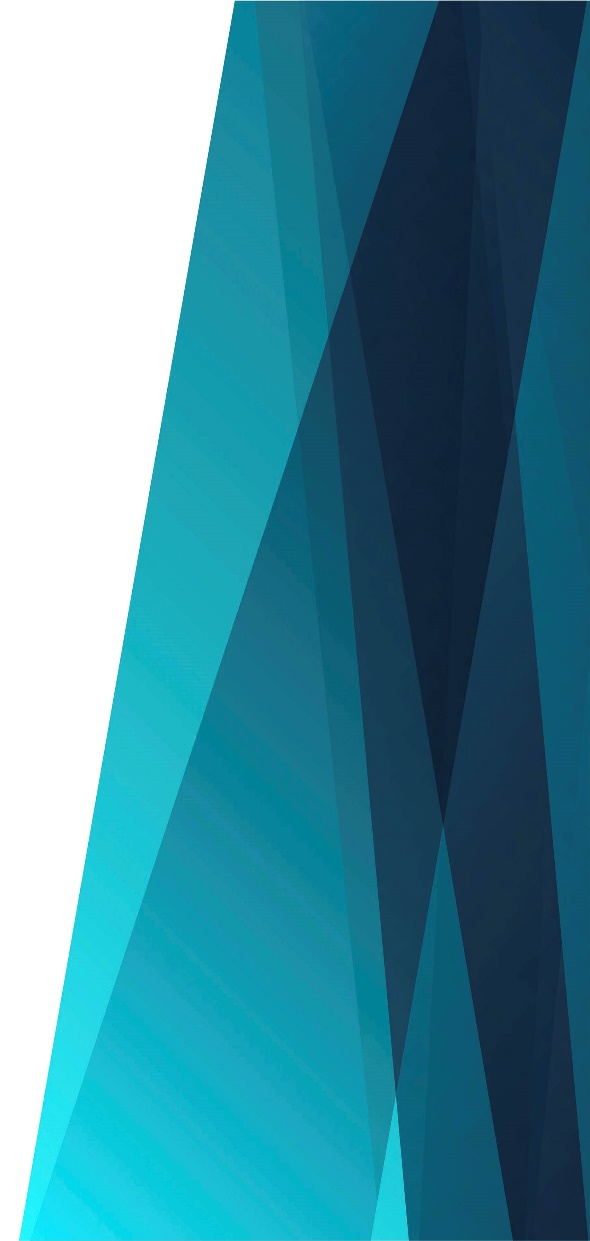 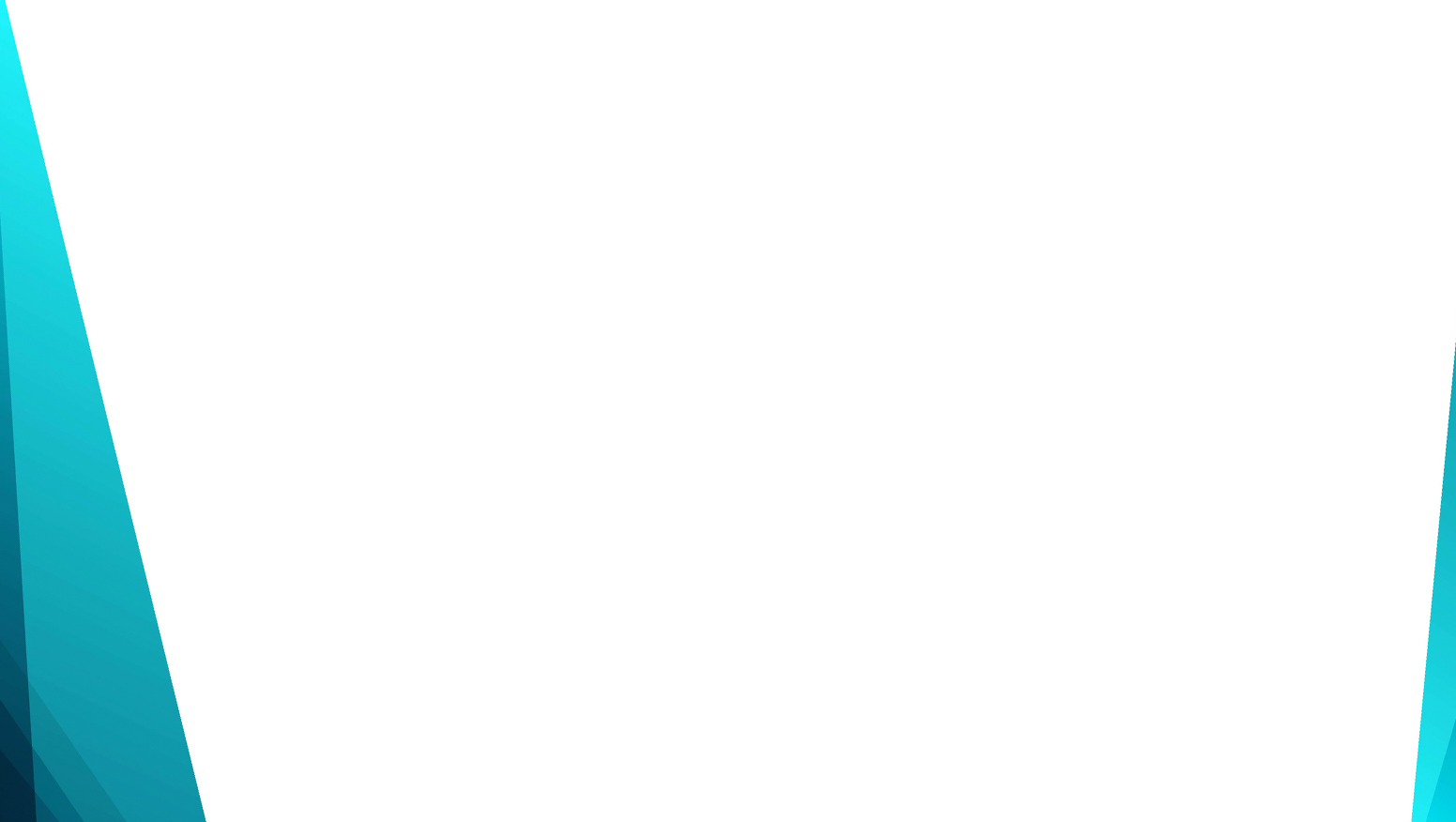 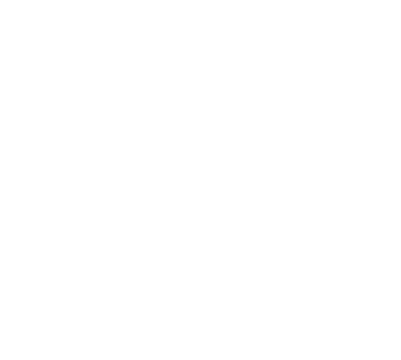 Просим Тебя, Иисус дорогой
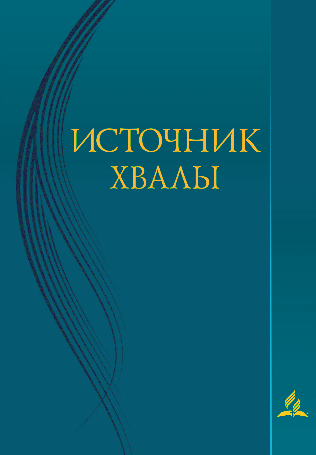 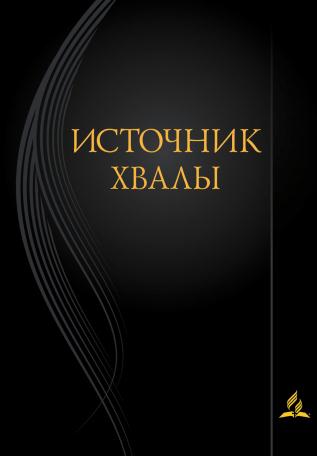 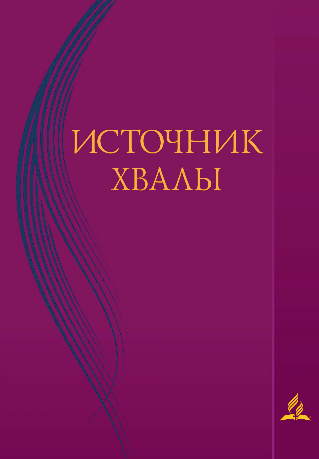 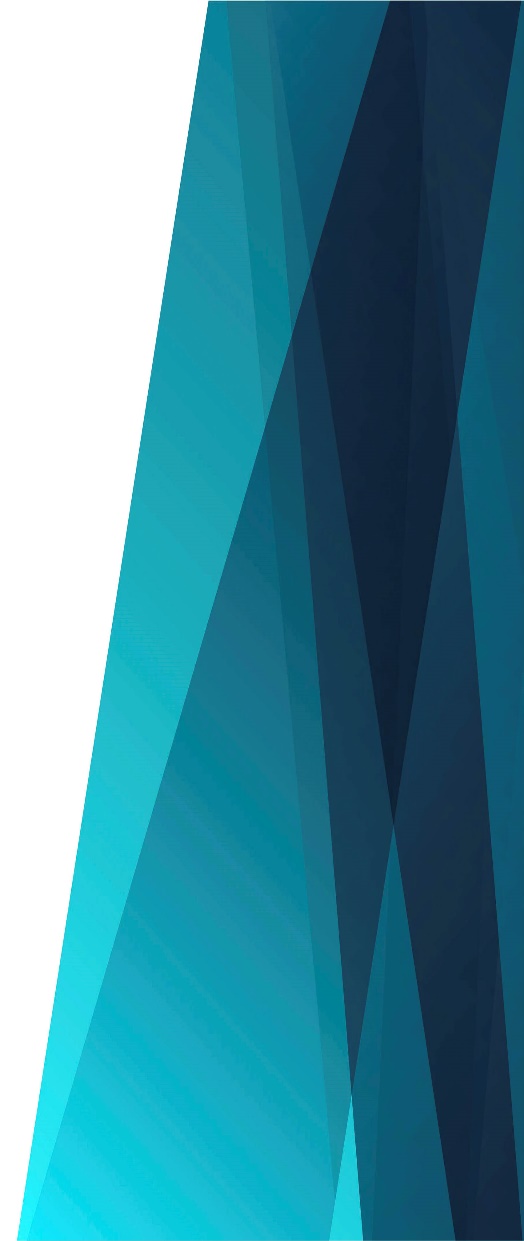 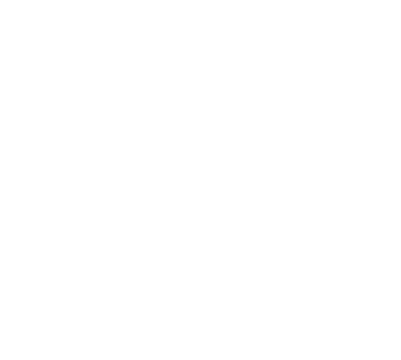 Просим Тебя, 
Иисус дорогой,
Вечерю нам сотвори.
Мы ожидаем 
Общенья с Тобой,
В наши сердца 
Ты приди.
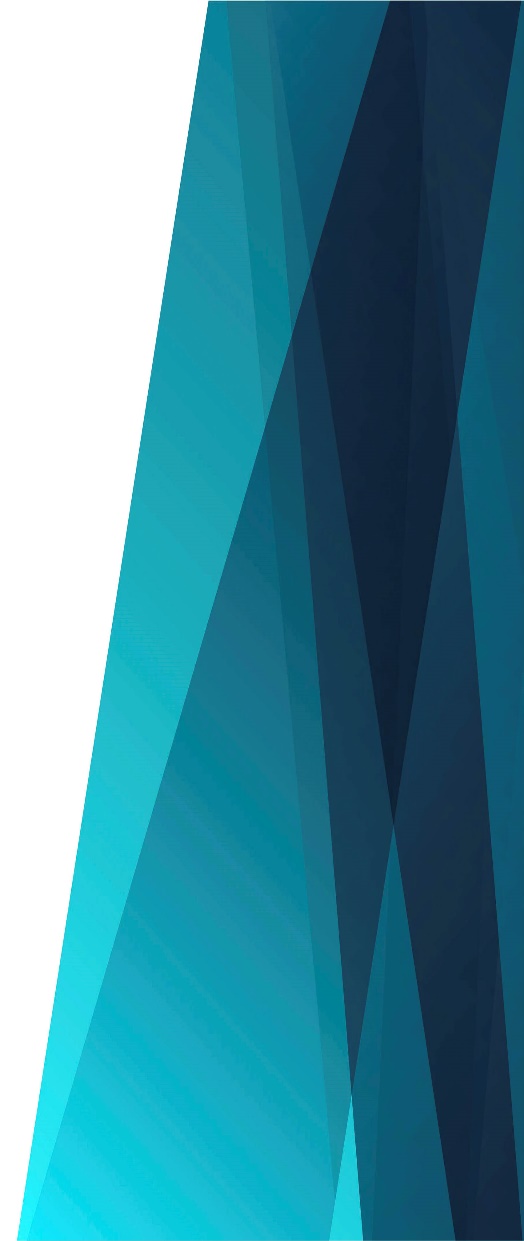 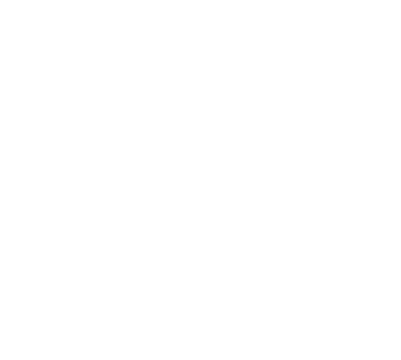 Хлеб преломляя, 
Мы помним Тебя, 
Как Ты распят 
Был за нас.
Как велика жертва, 
Боже, Твоя,
Мы возвестим в этот час.
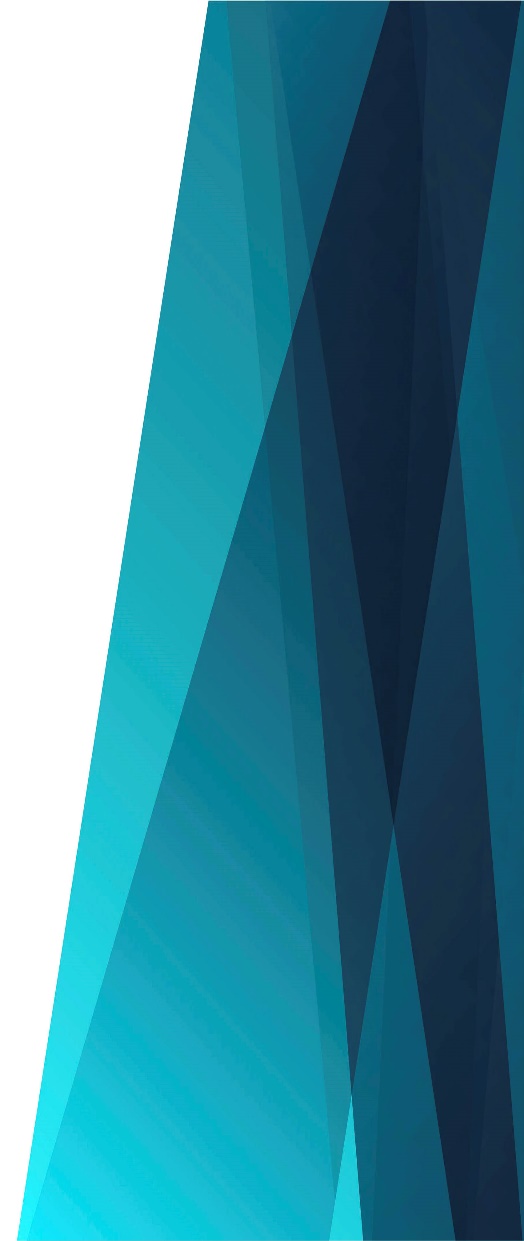 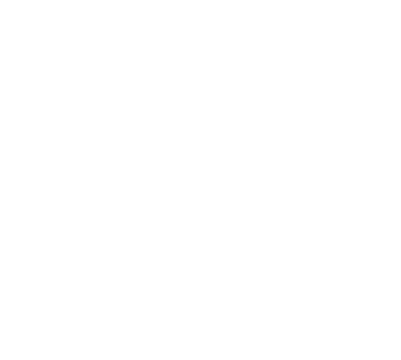 Хлеб принимаем
Как символ святой.
Боже, нас благослови!
Мы раскрываем 
Сердца пред Тобой,
Силу Свою в нас яви.
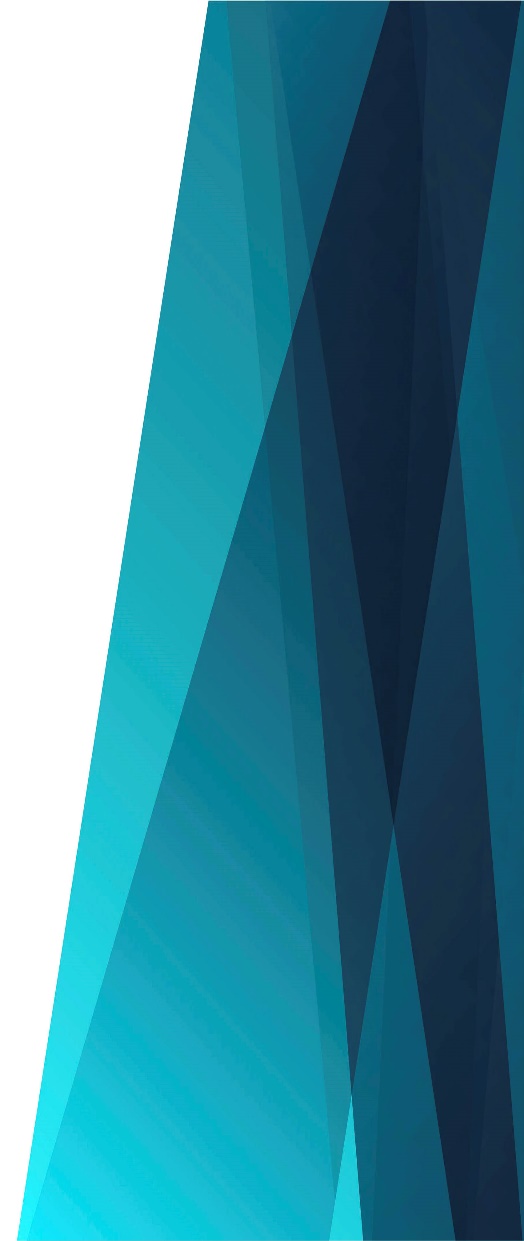 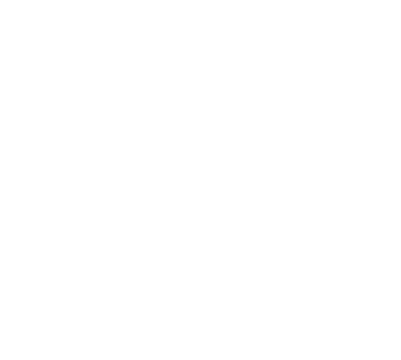 Молим Тебя,
Иисус дорогой,
С нами завет обнови,
Чтобы нам быть в Единенье с Тобой,
Духом Своим 
В нас живи.
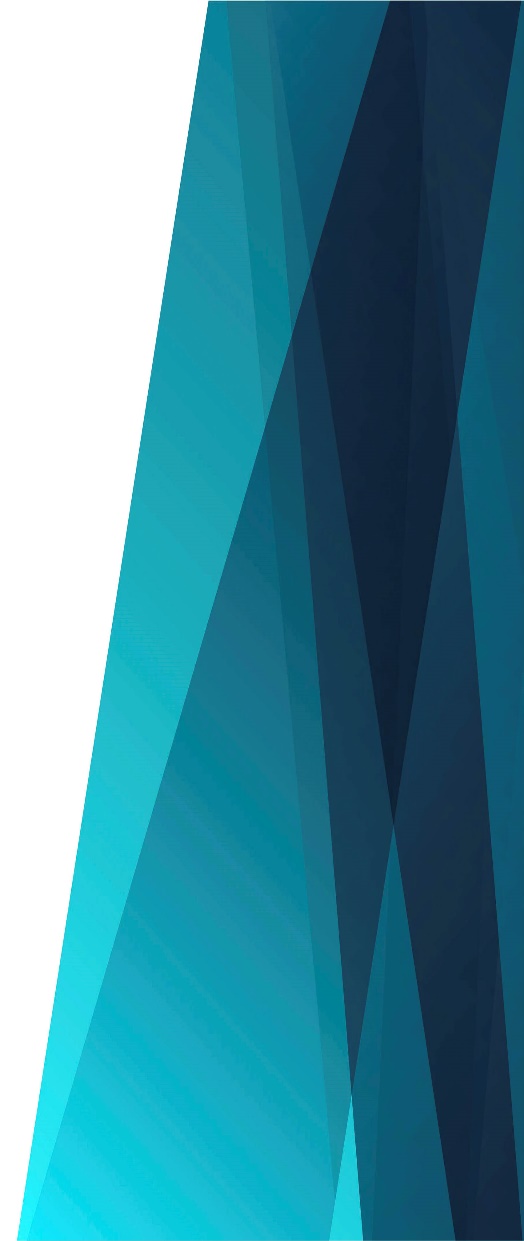 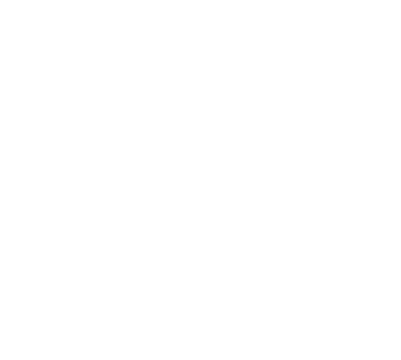 Чашу с вином 
Протяни нам, Господь,
Во оставленье греха.
Агнец Иисус, 
Твоя чистая Кровь
Пусть оживит 
Нам сердца.
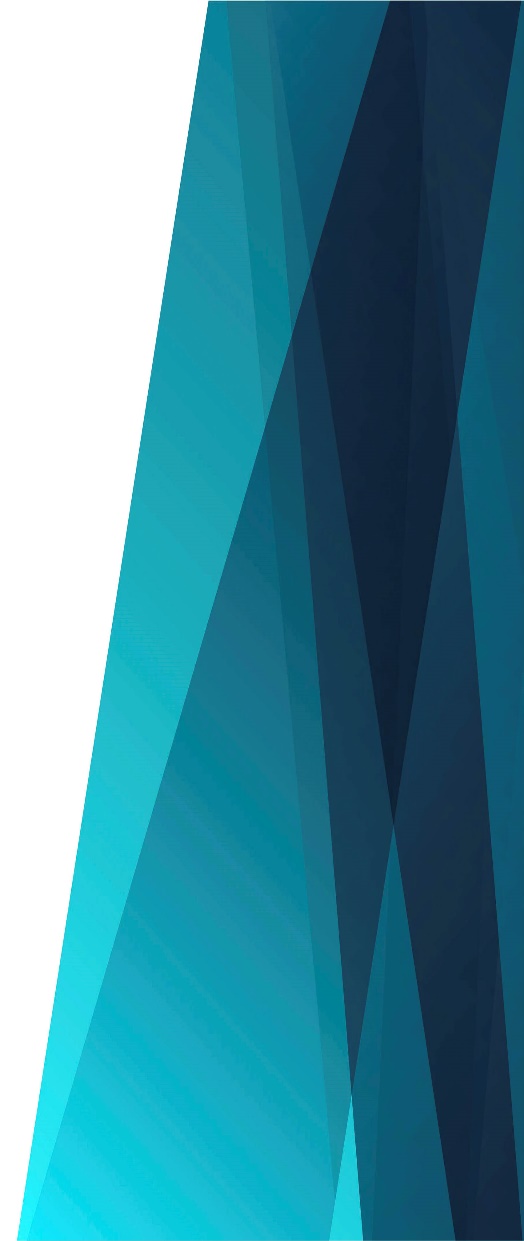 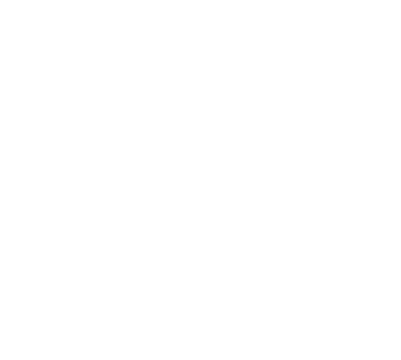 Боже, даруй нам
Достойно принять
Символ пречистой Крови
И в наше сердце 
Излей благодать;
Ты, Иисус, в нас живи.